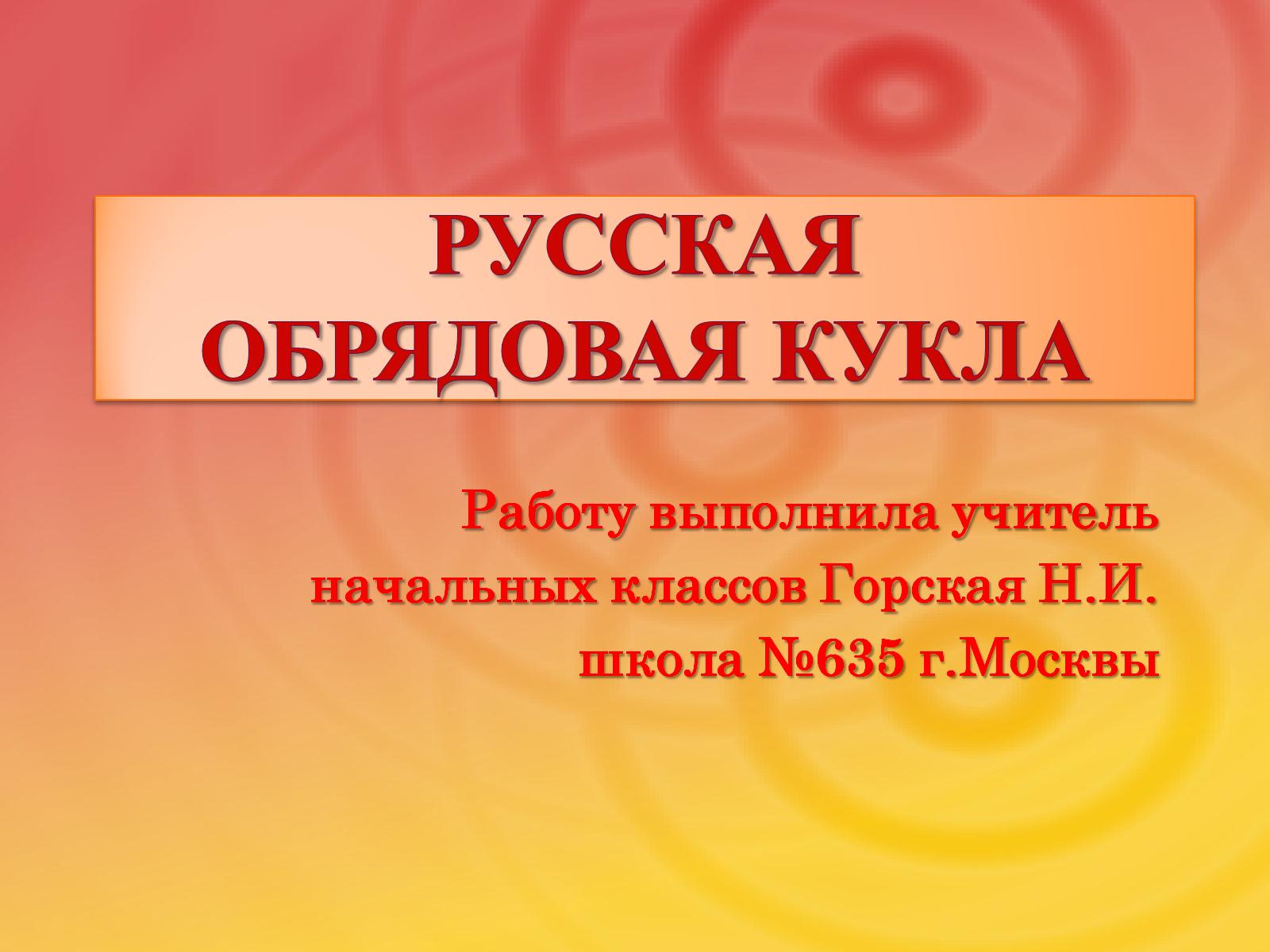 Русская обрядовая кукла
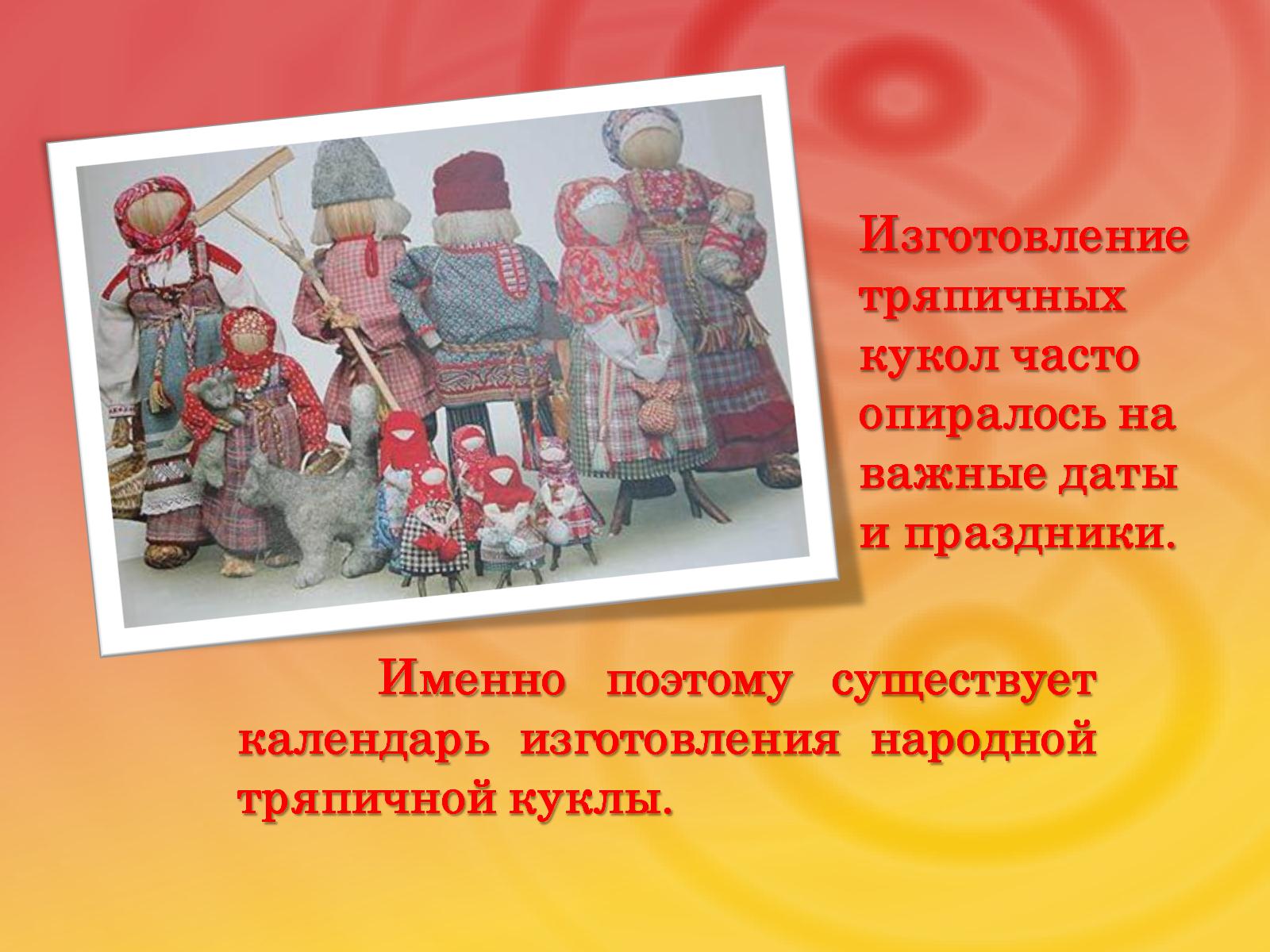 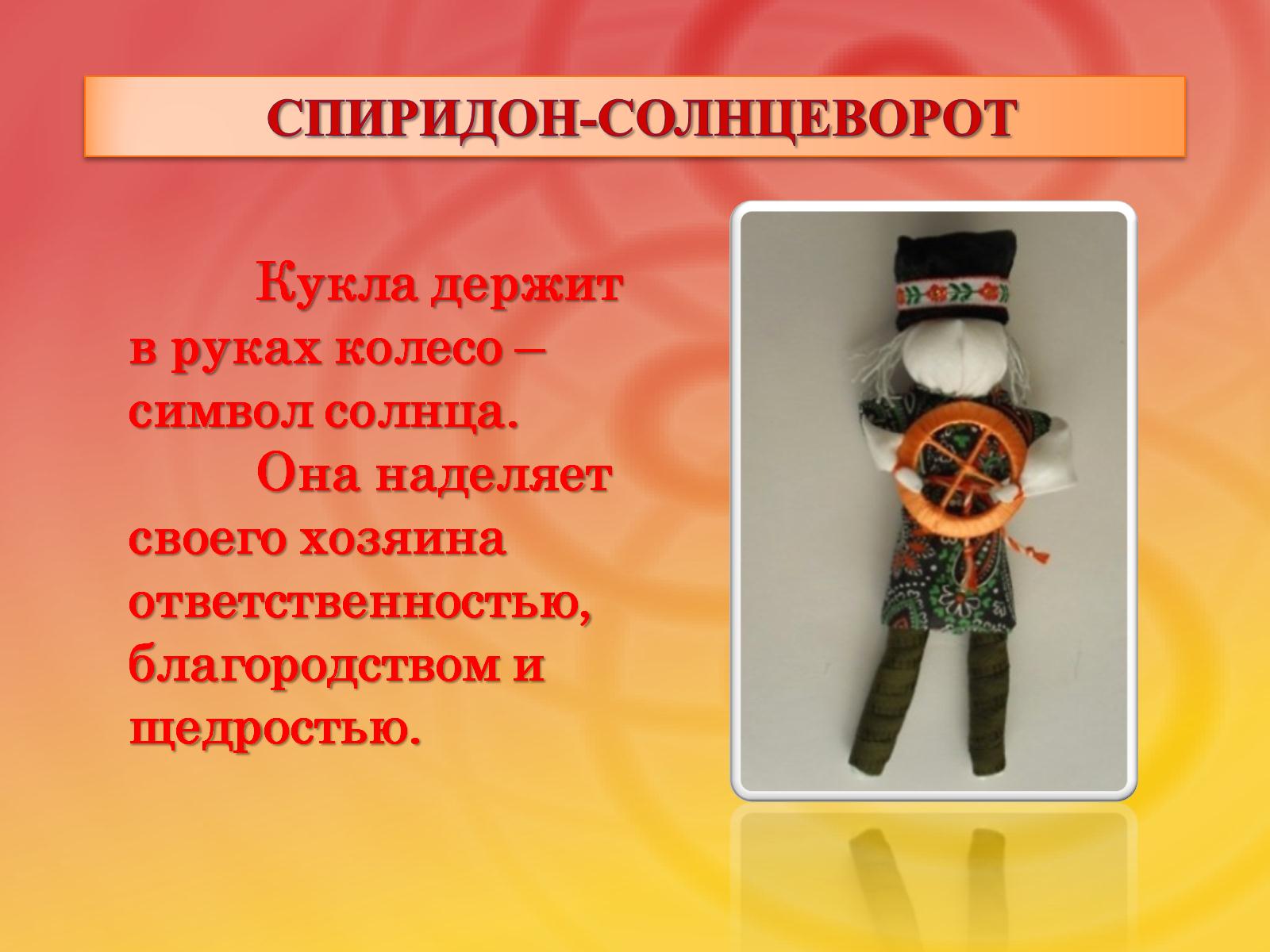 СПиридон-солнцеворот
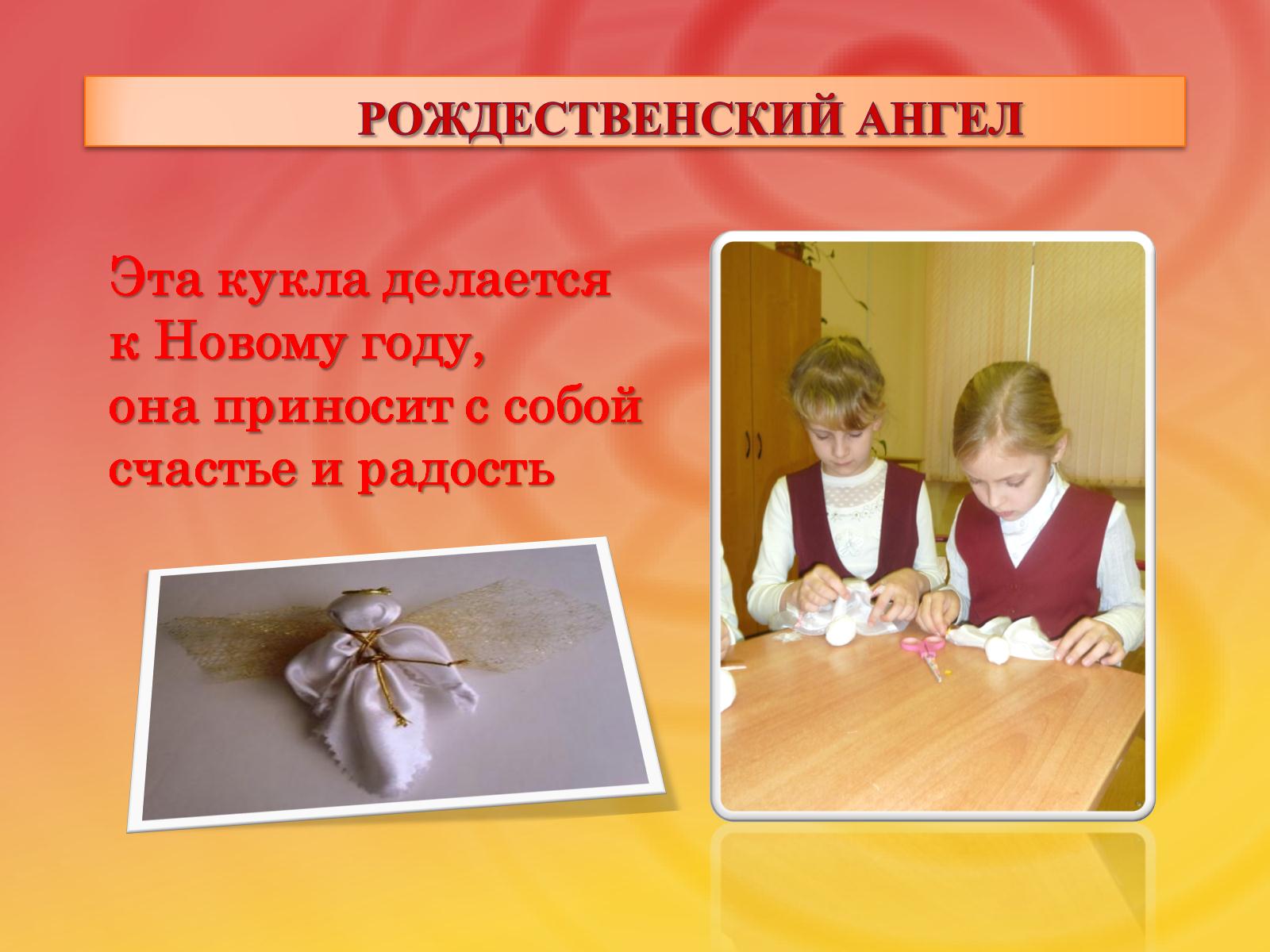 Рождественский ангел
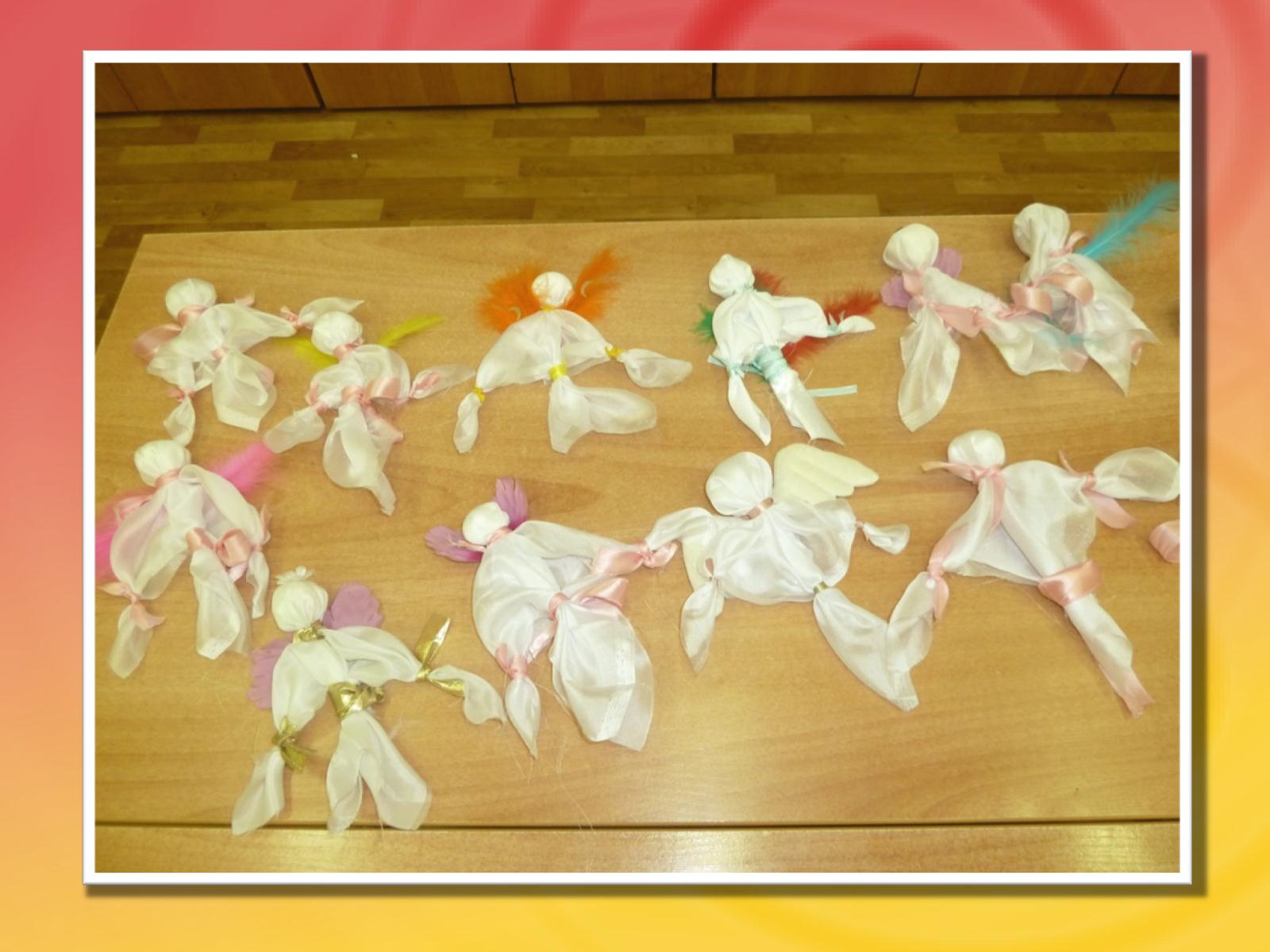 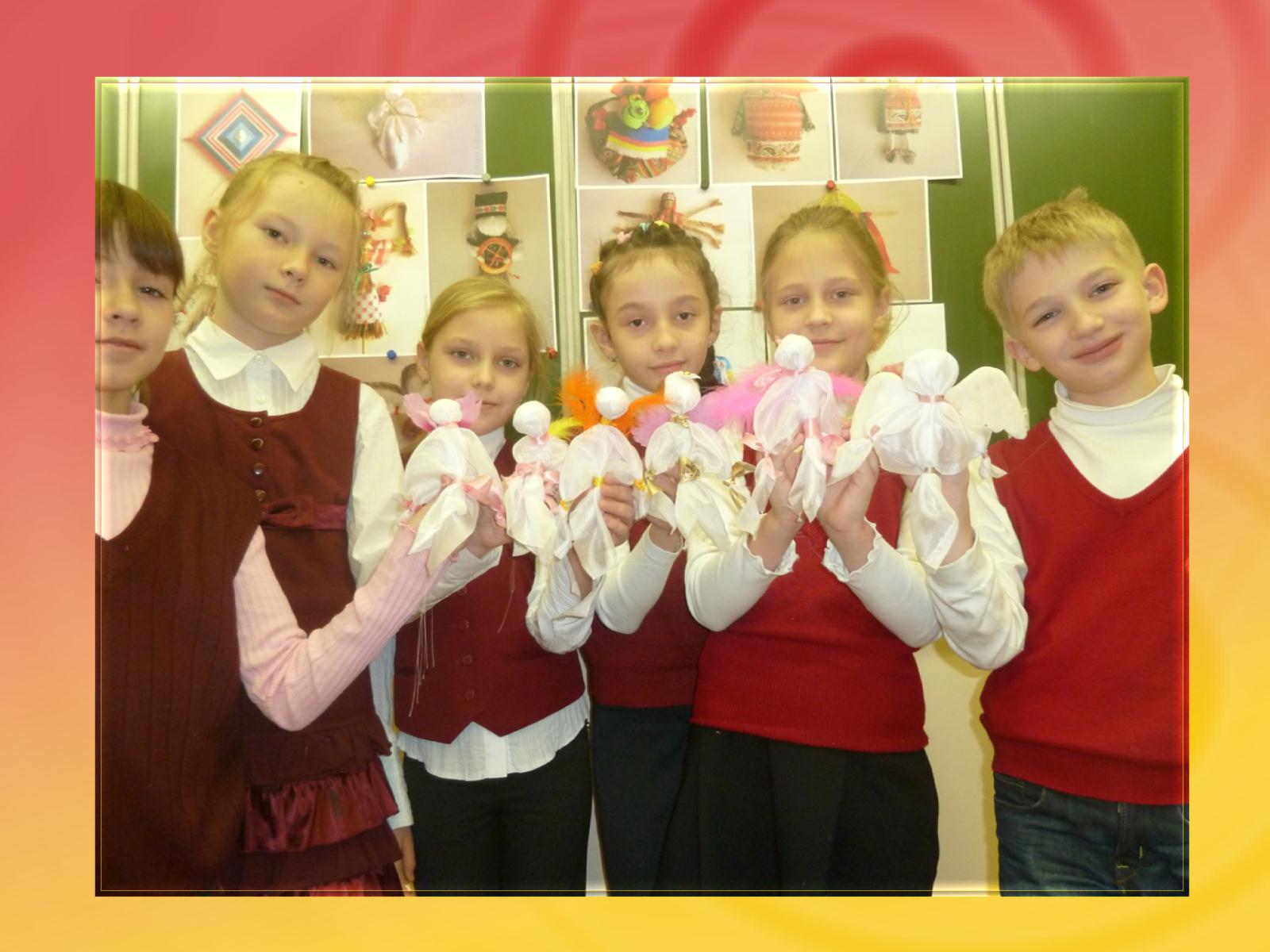 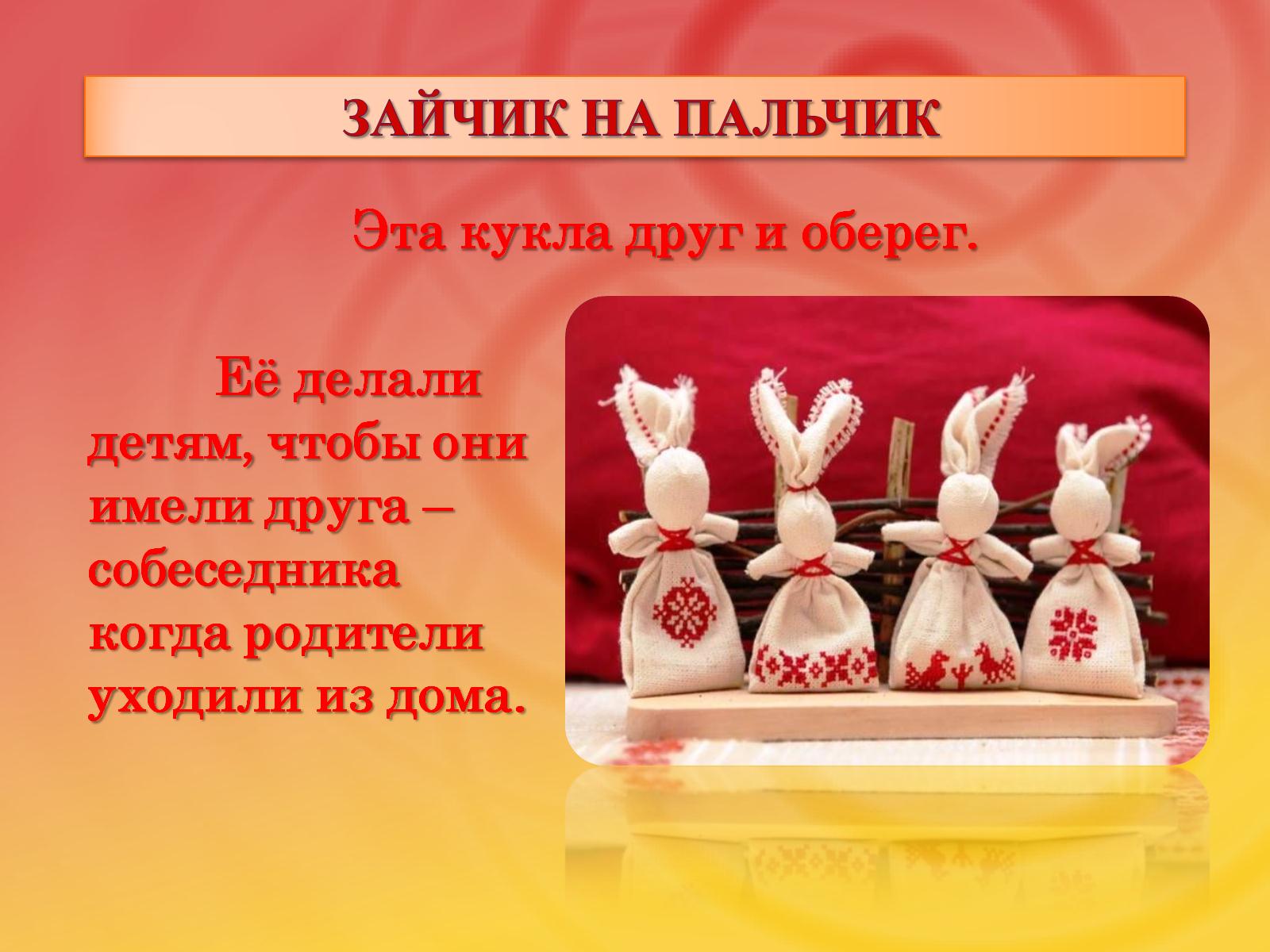 Зайчик на пальчик
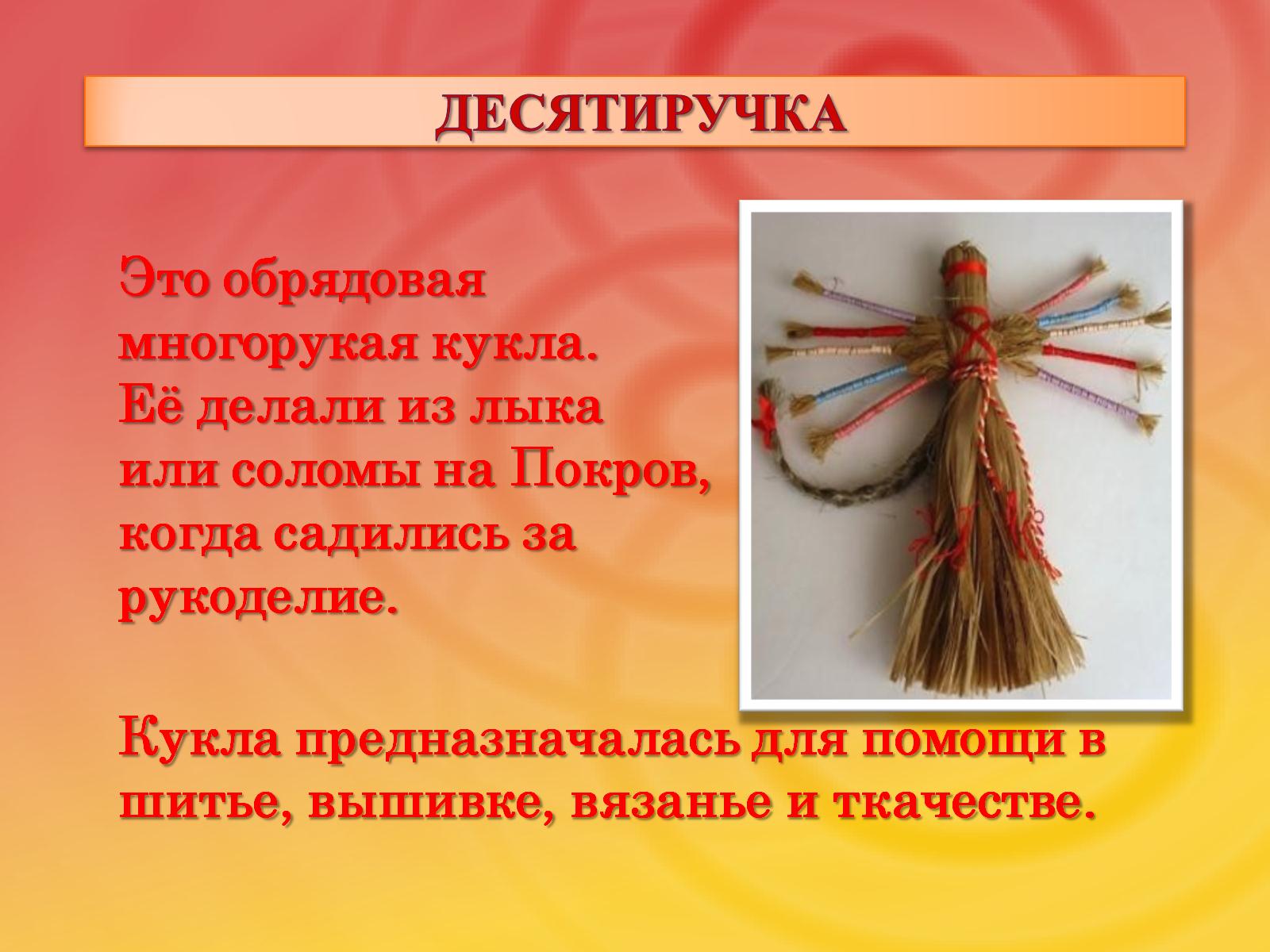 Десятиручка
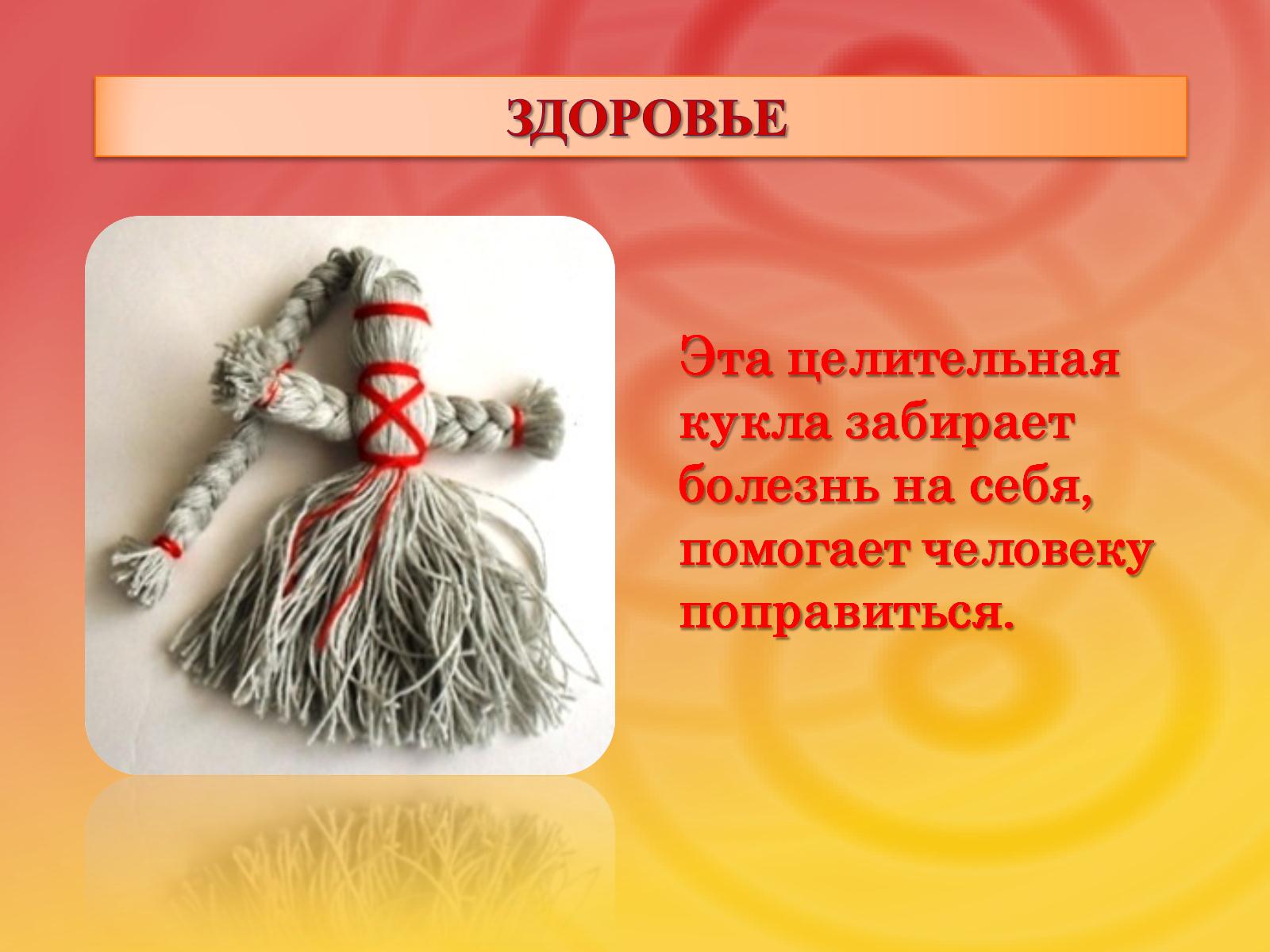 Здоровье
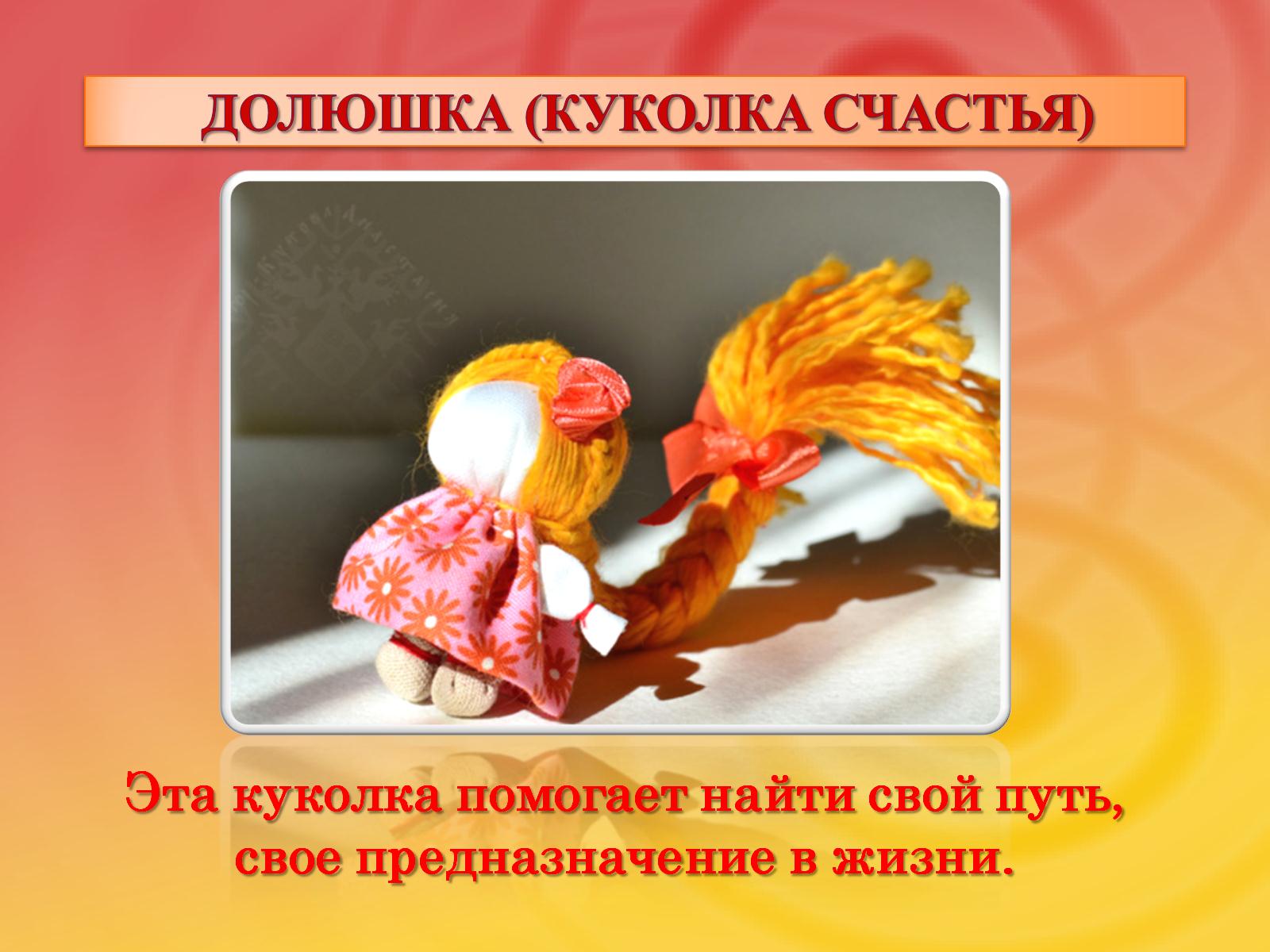 Долюшка (куколка Счастья)
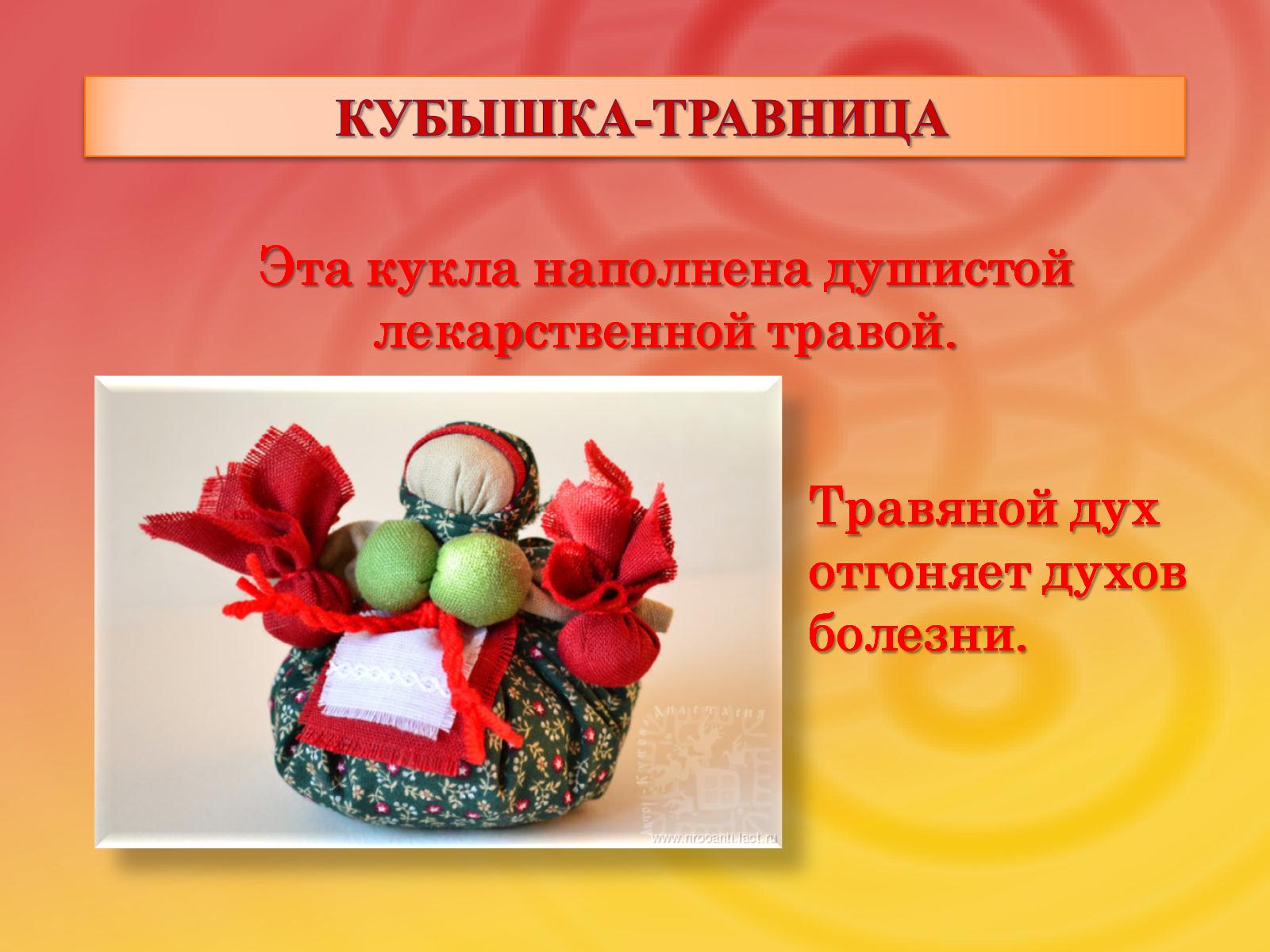 Кубышка-травница
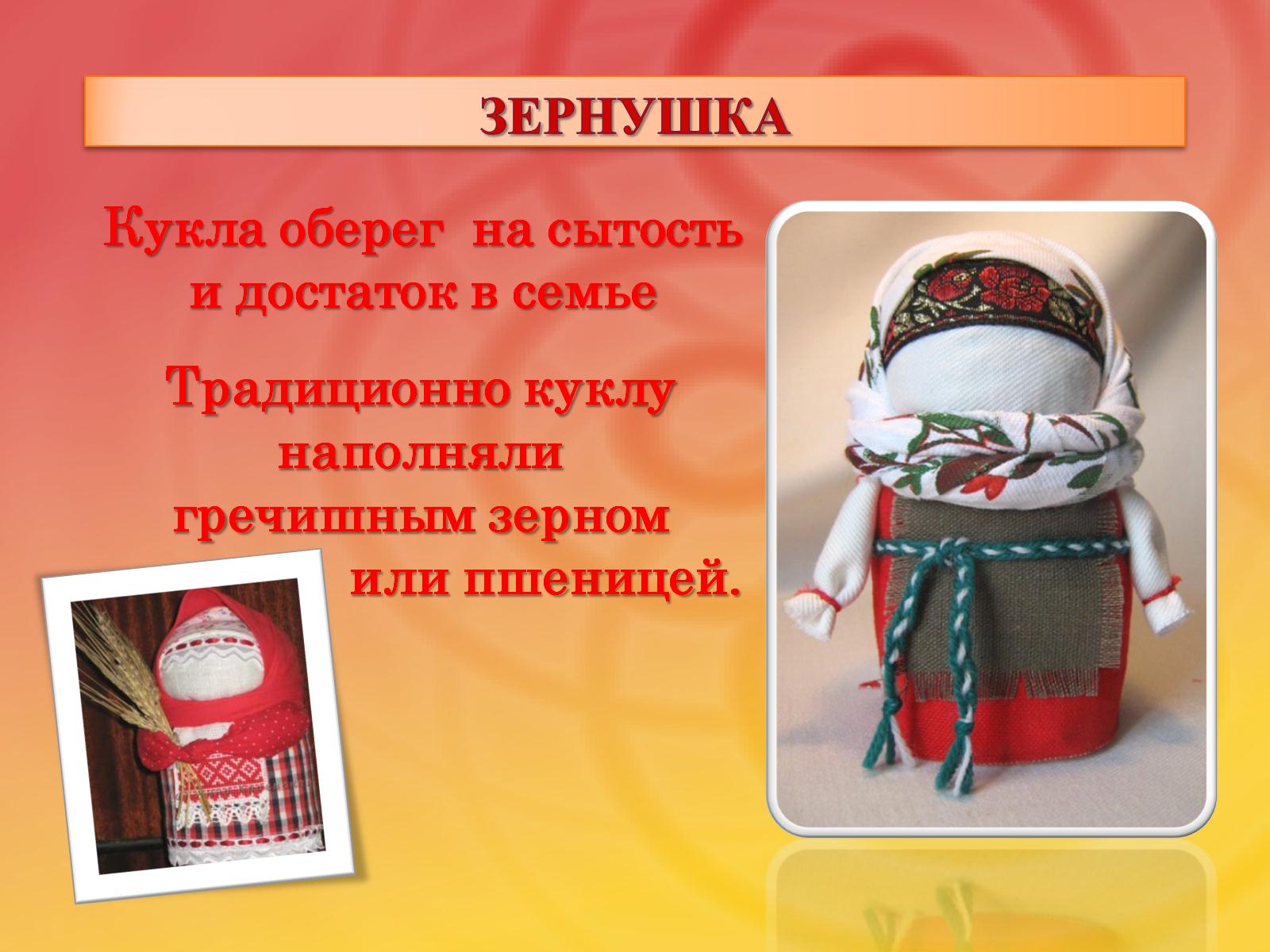 Зернушка
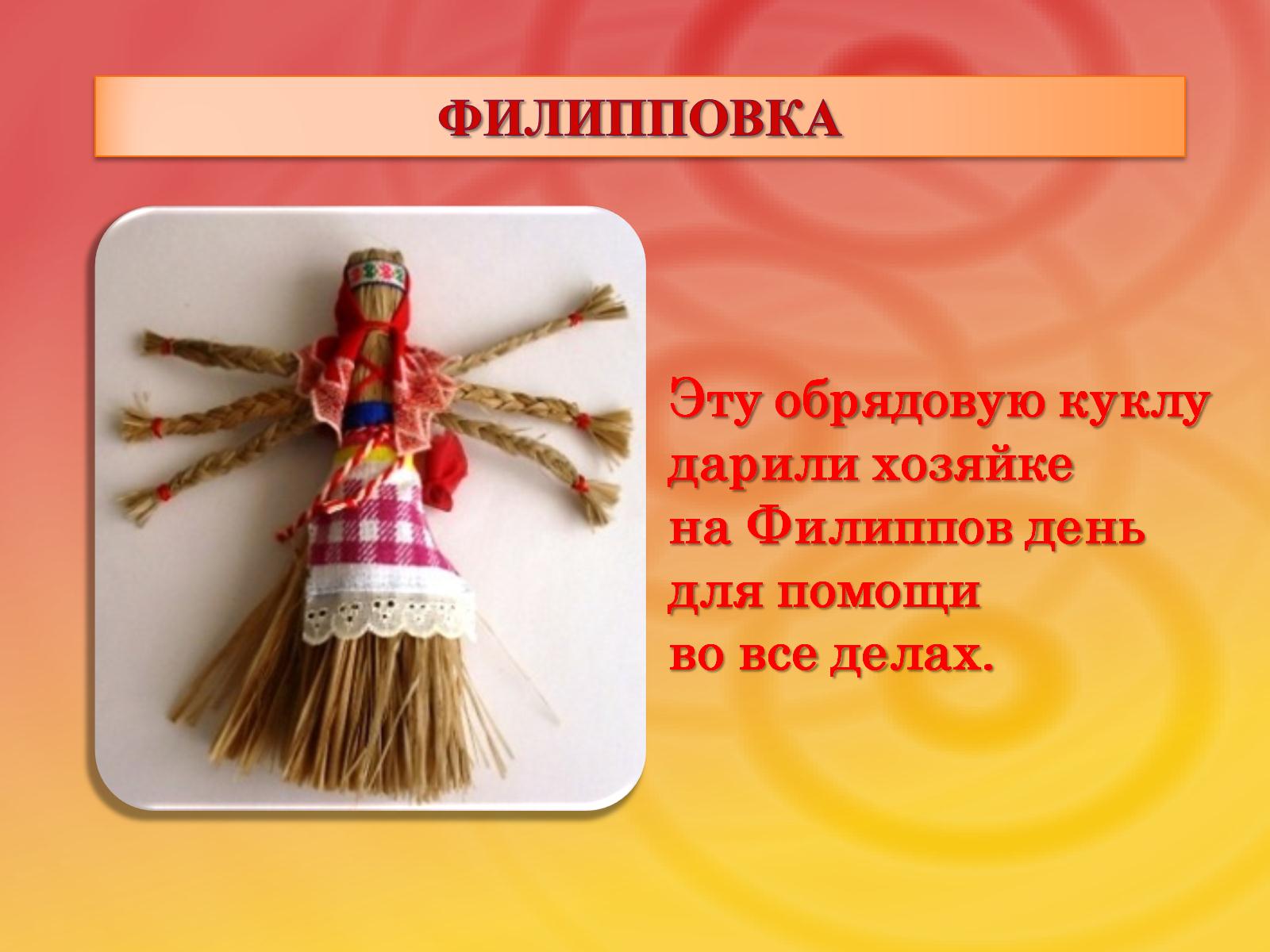 Филипповка
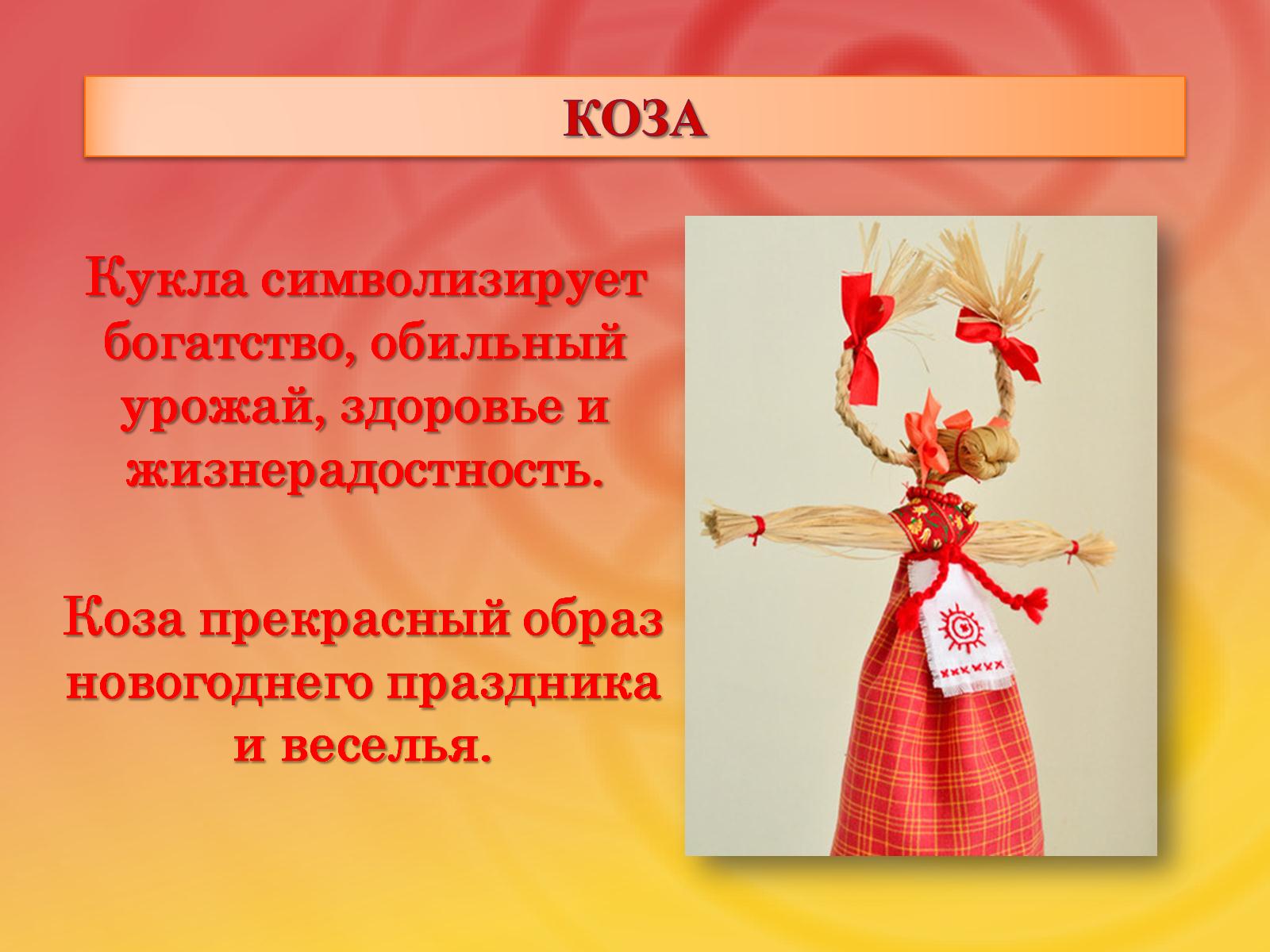 коза
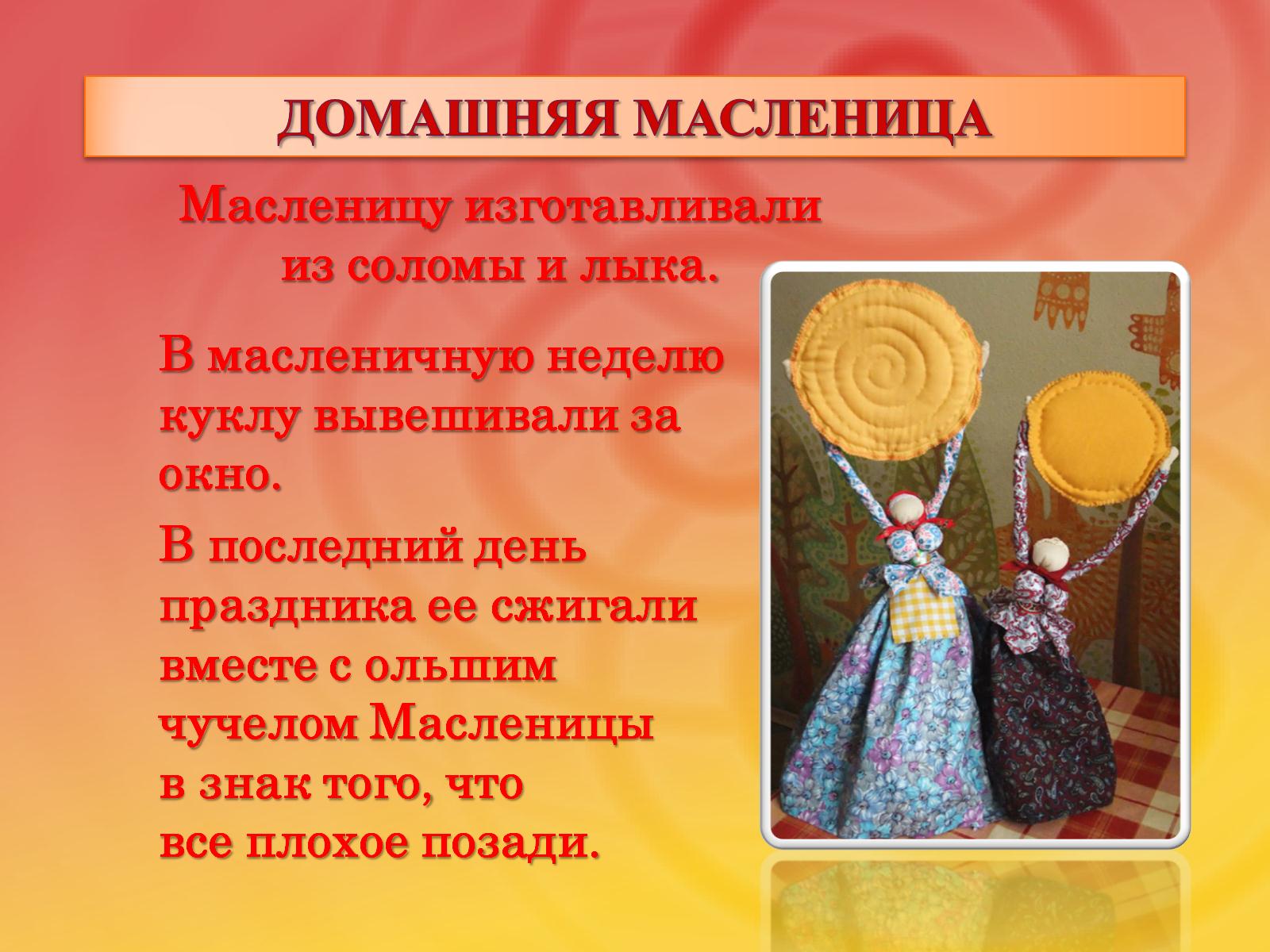 Домашняя масленица
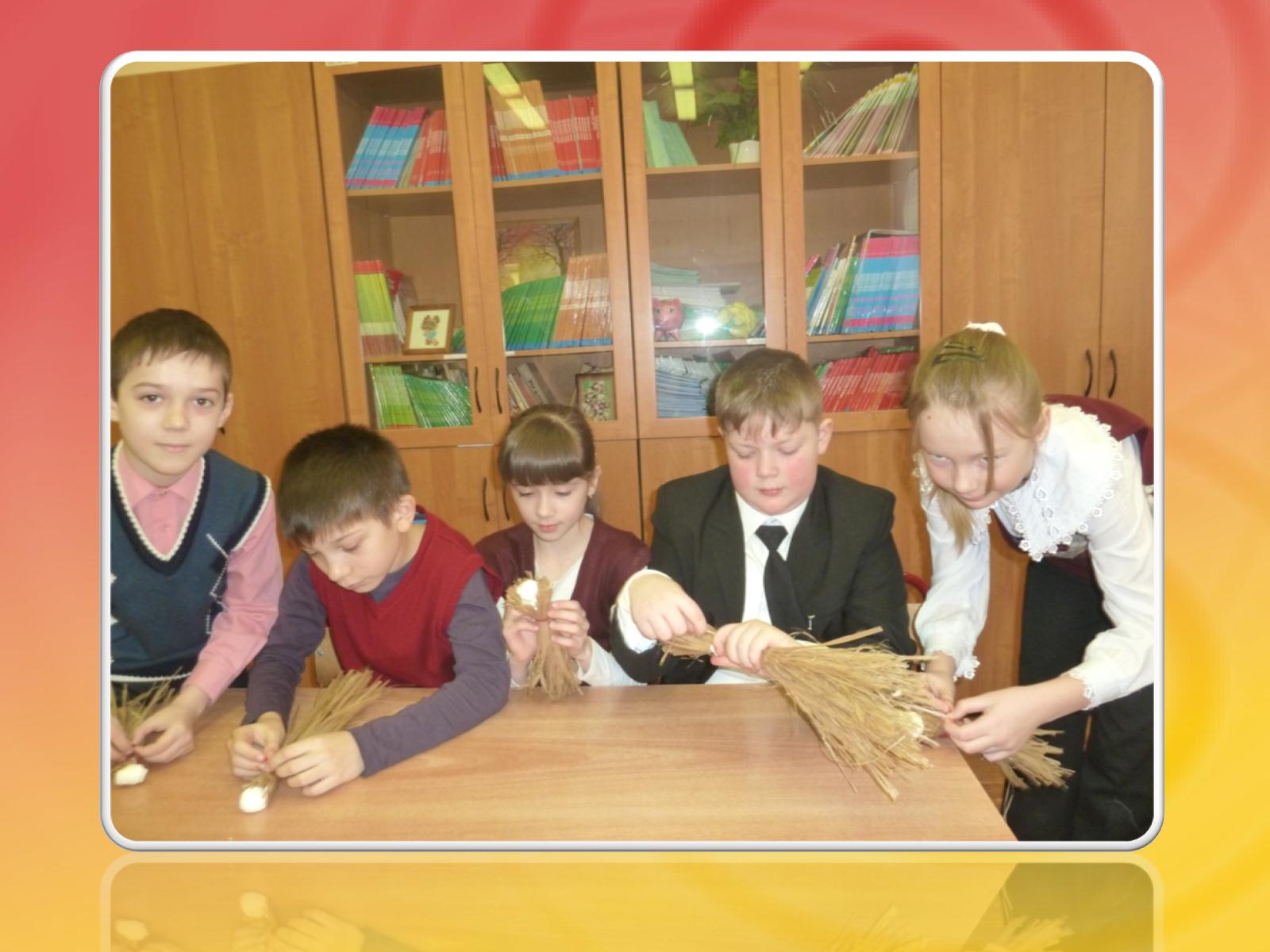 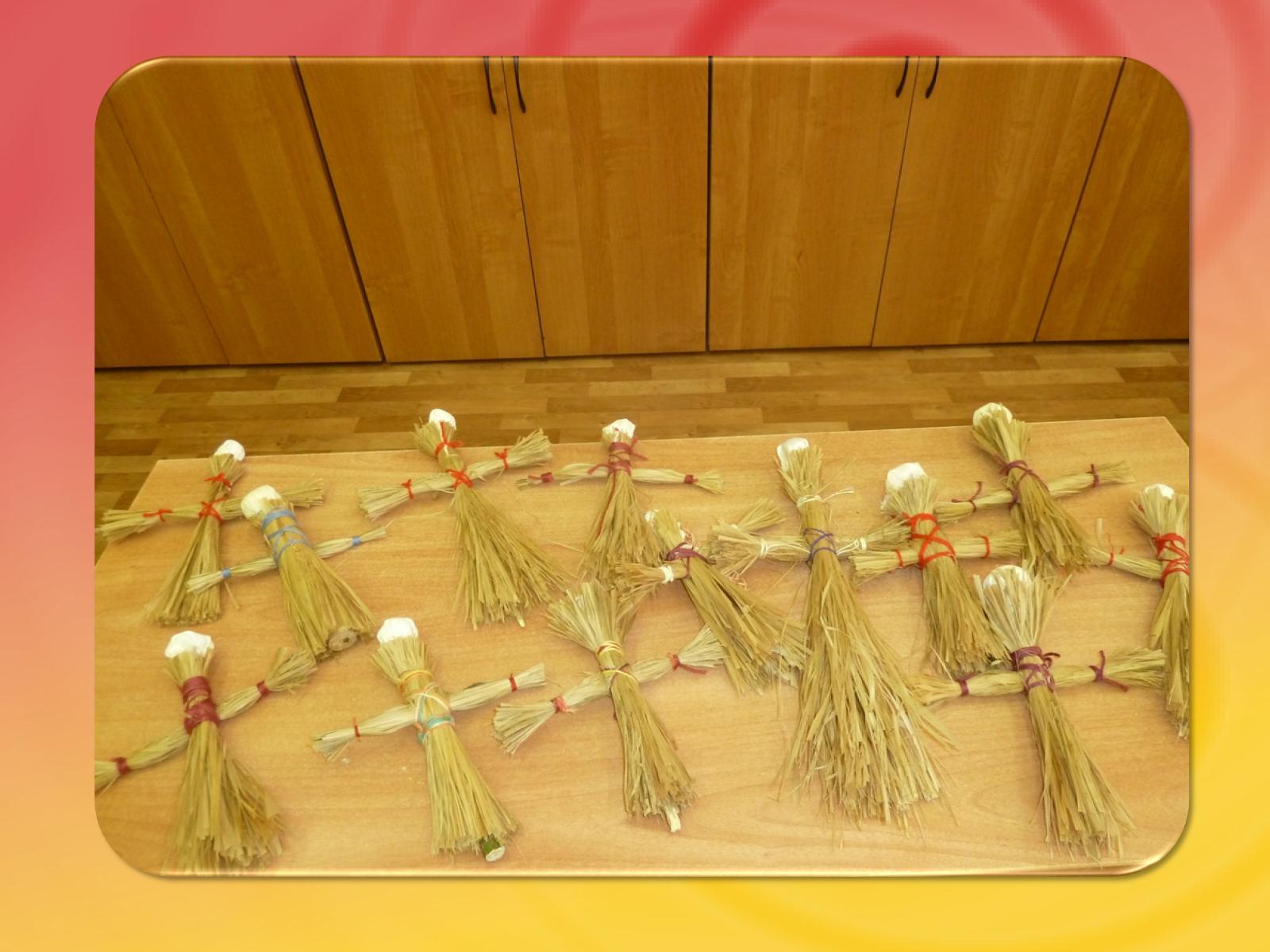 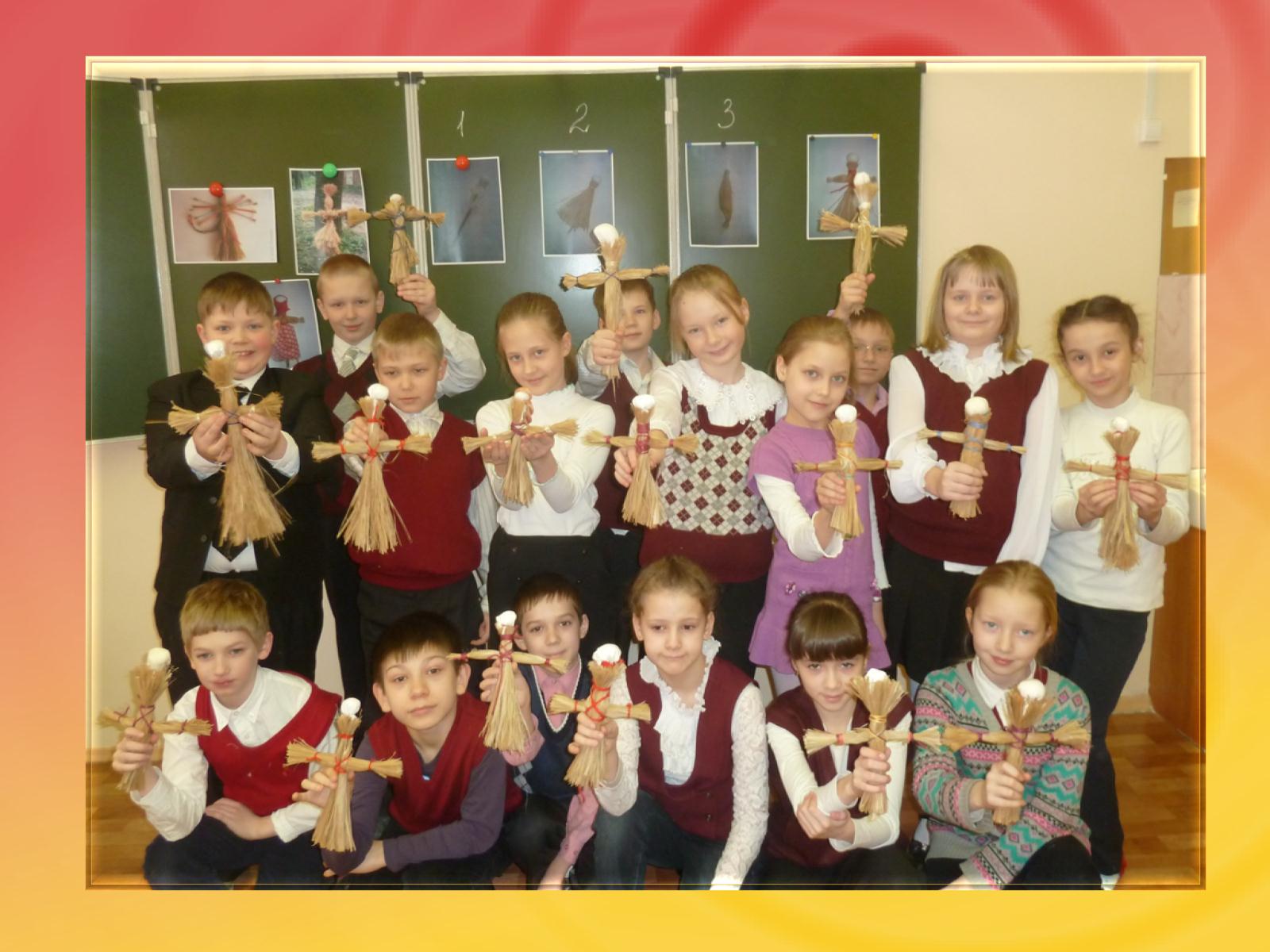